Bell Work
Proportional Relationships
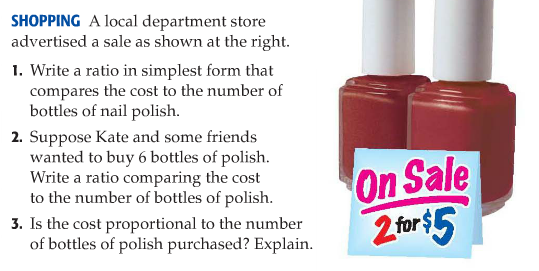 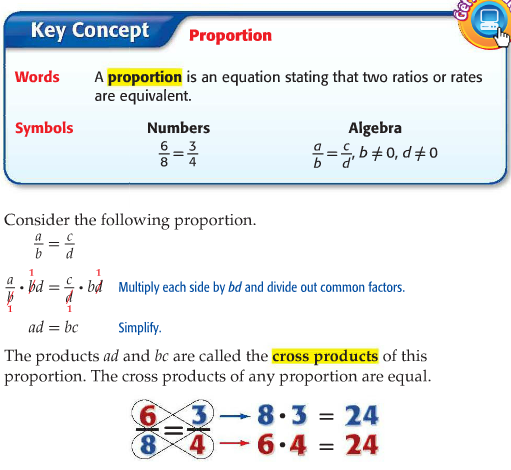 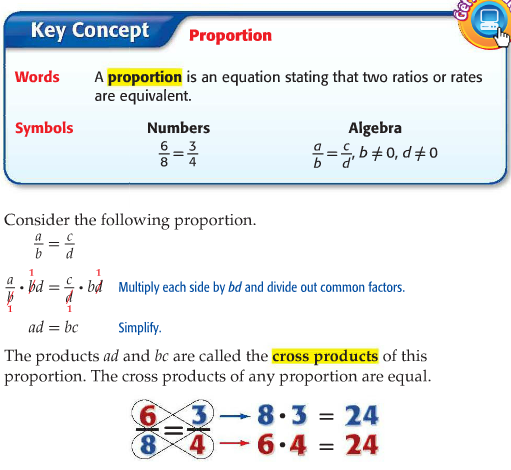 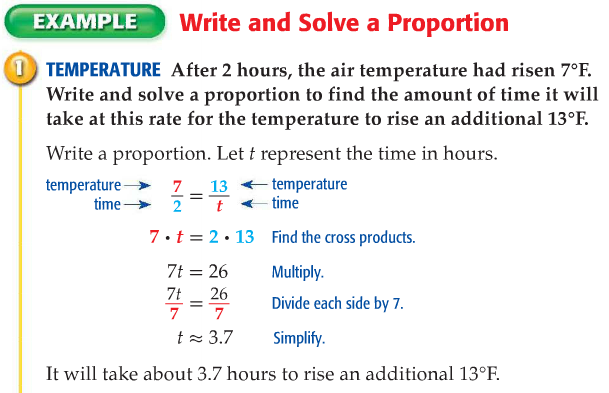 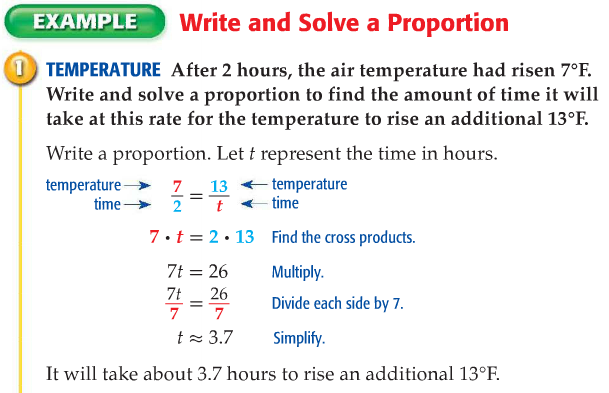 You Try
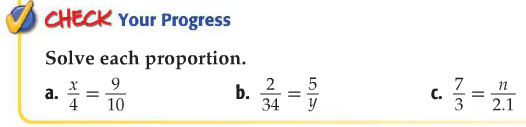 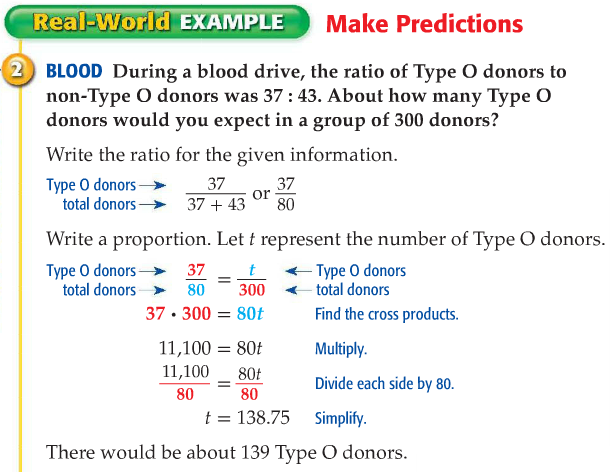 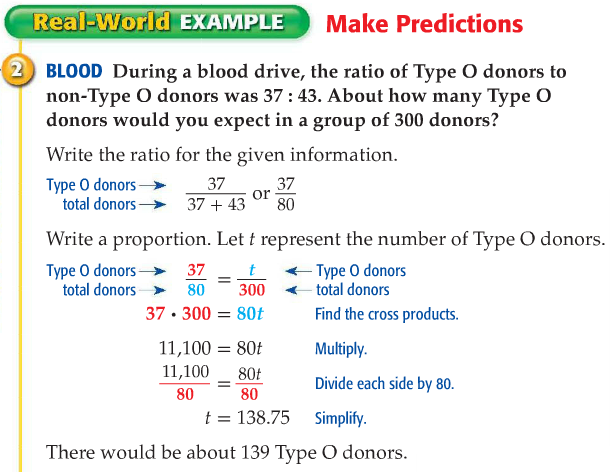 Think-Pair-Share
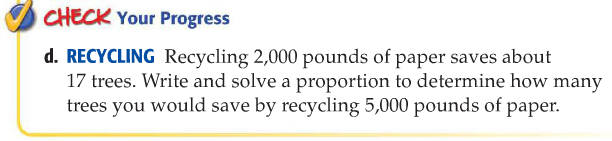 Bell Work
Scales (701 and 706)
Complete a self assessment on scales 701 and 706
Remember to make sure your rating is accurate. (You can only rate your self a specific level if you can do every thing with in that level and any previous level)
Rally Coach**Complete on a separate piece of notebook paper
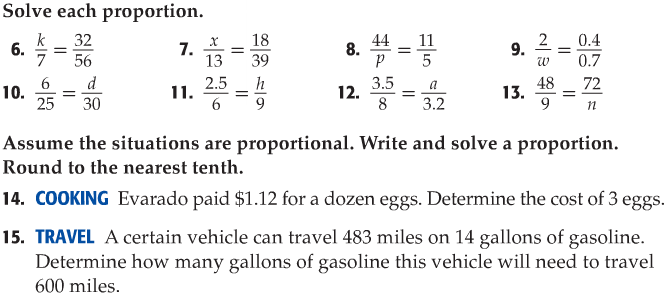